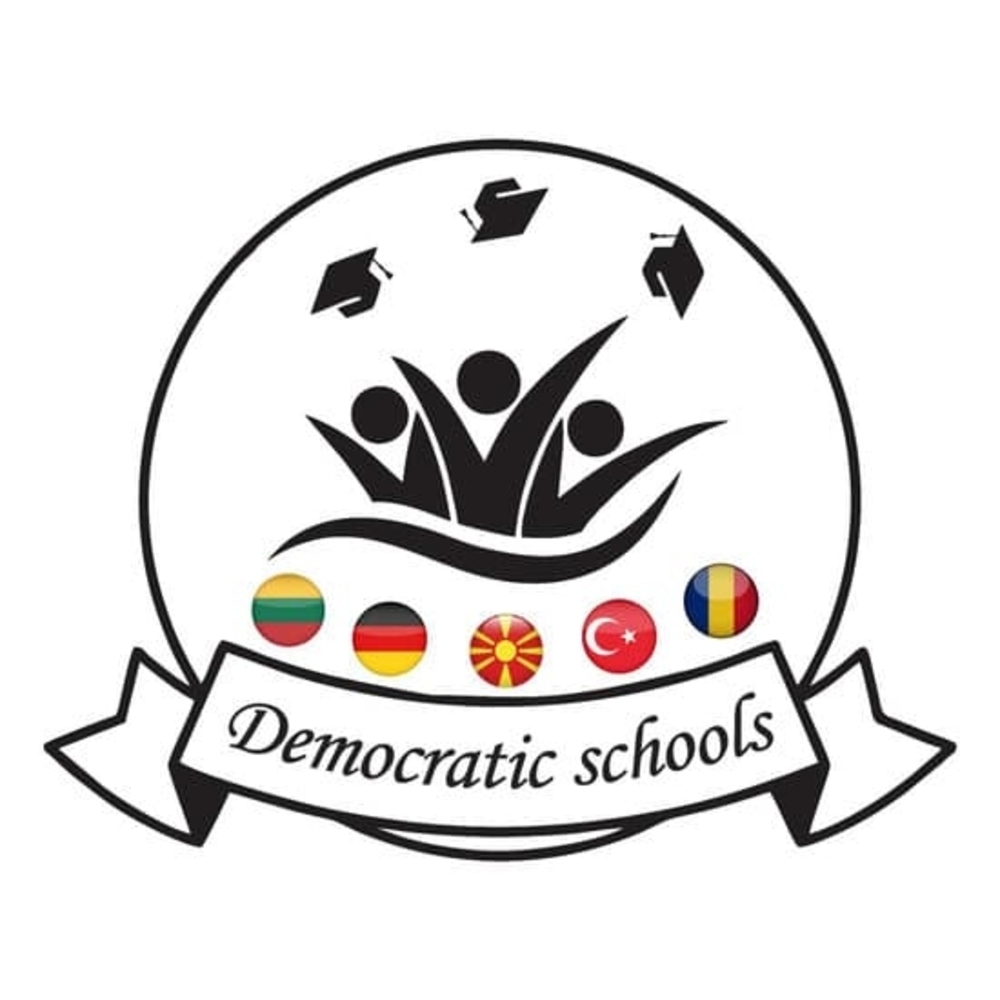 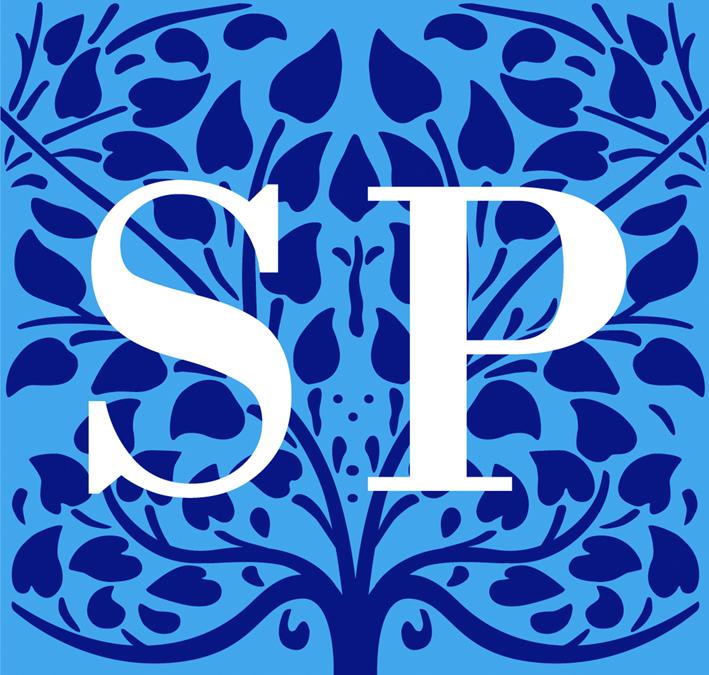 ISTANBUL
The city of seven hills
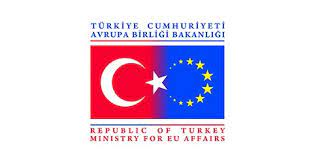 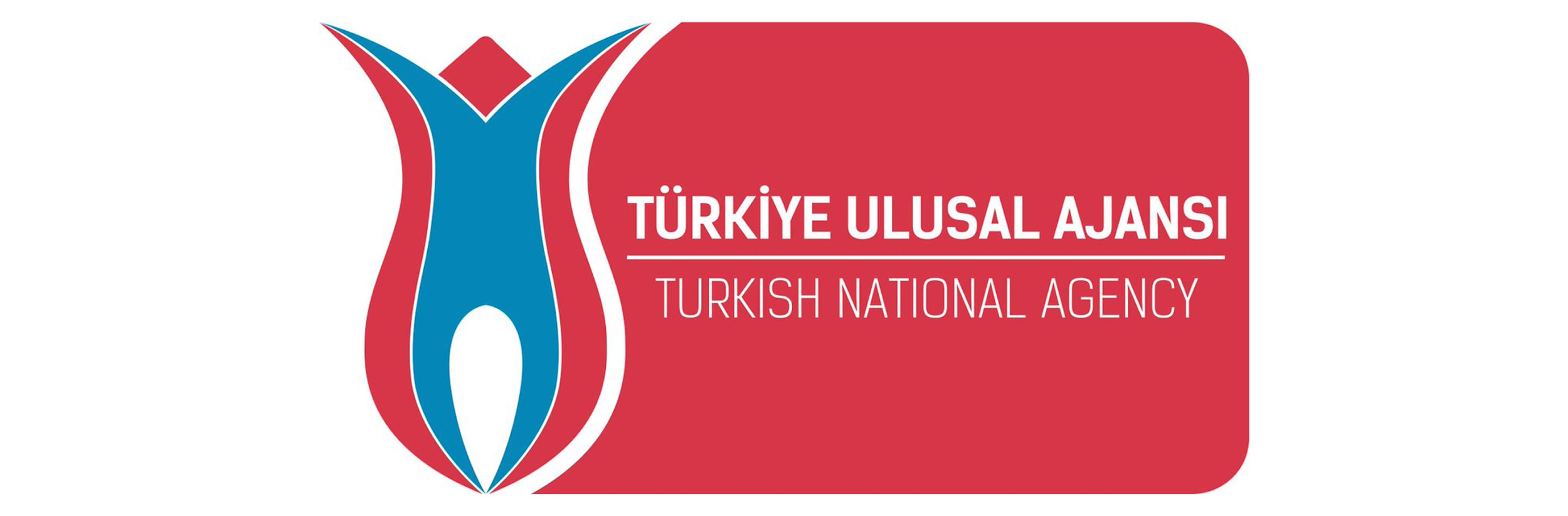 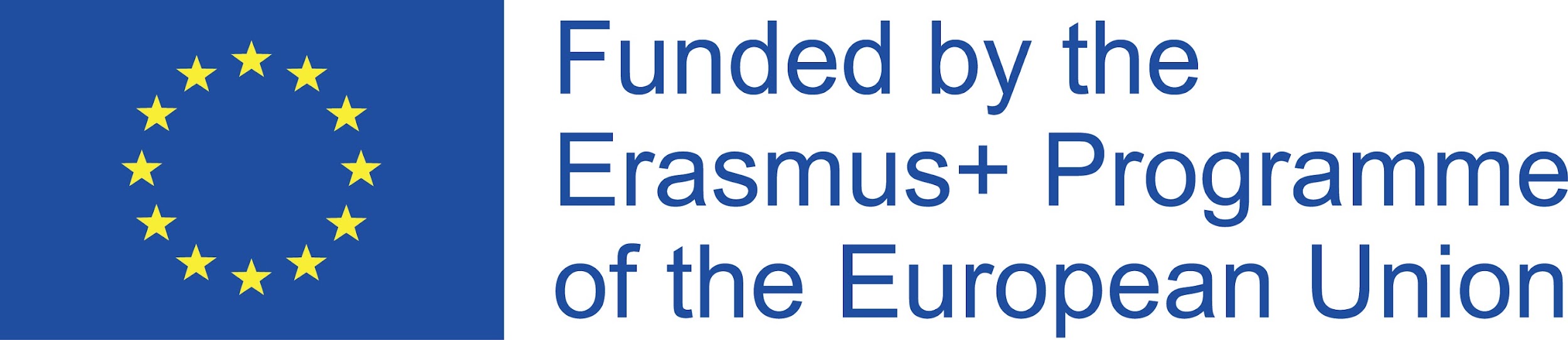 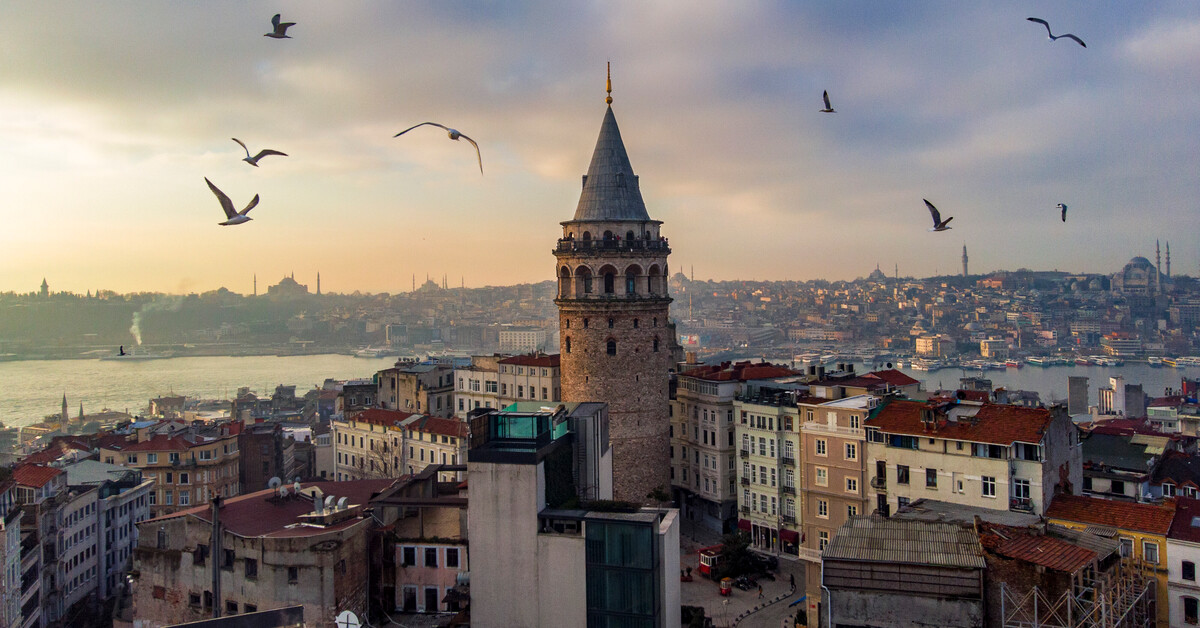 What makes Istanbul special ?
Istanbul is the only city with land on two continents.

Istanbul is a multicultural and a cosmopolitan city, with all ethnic and religious backgrounds.

Istanbul was one of the most important cities in history, with being home to the Byzantine Empire and Ottoman empires.
General Facts
Population : 15,462,452, Megacity Status

Economy: The Bosporus, providing the only passage from the Black Sea to the Mediterranean, is the world's busiest and narrowest strait used for international navigation, with more than 200 million tons of oil passing through it each year. 

Istanbul has been an international banking hub since the 1980s and is home to the only active stock exchange in Turkey 

13.4 million foreign tourists visited the city in 2018, making Istanbul the world's fifth most-visited city in that year
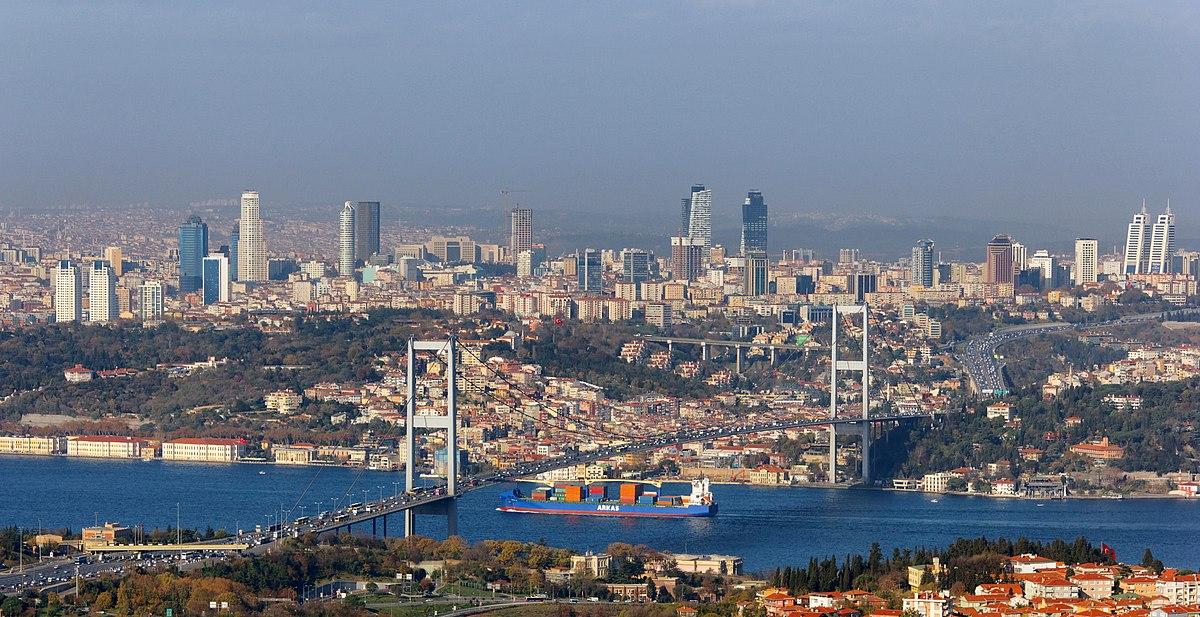 [Speaker Notes: Bosphorus BridgeThe Bosphorus Bridge, known officially as the 15 July Martyrs(mardırs) Bridge and unofficially as the First Bridge , is one of the three suspension bridges spanning the Bosphorus strait thus connecting Europe and Asia 
The bridge was built in 1973]
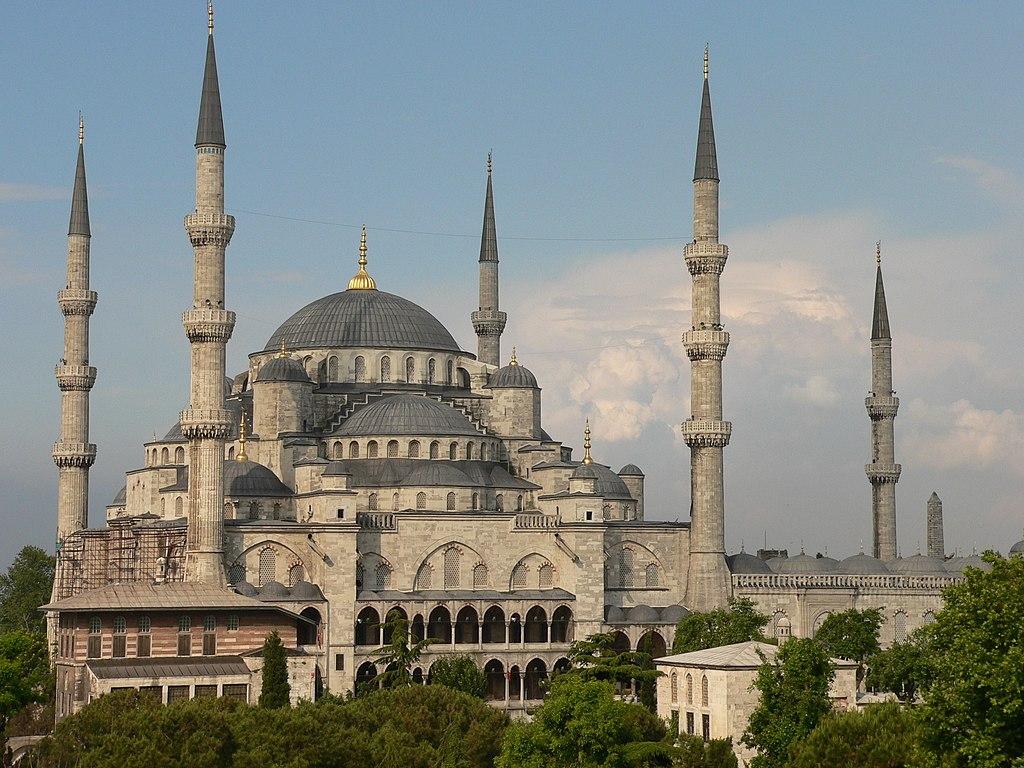 Sultan Ahmed Mosque
[Speaker Notes: Sultan Ahmed Mosque (Turkish: Sultan Ahmet Camii), also known as the Blue Mosque, is an Ottoman-era historical imperial mosque.  It was constructed between 1609 and 1616 during the rule of Ahmed I.The Blue Mosque was included in the UNESCO World Heritage Site list in 1985 under the name of "Historic Areas of Istanbul".
The Sultan Ahmed Mosque is one of the five mosques in Turkey that has six minarets. According to folklore, an architect misheard the Sultan's request for gold minarets as six minarets, at the time a unique feature of the mosque of the Ka'aba in Mecca. When criticized for his presumption, the Sultan then ordered a seventh minaret to be built at the Mecca mosque.]
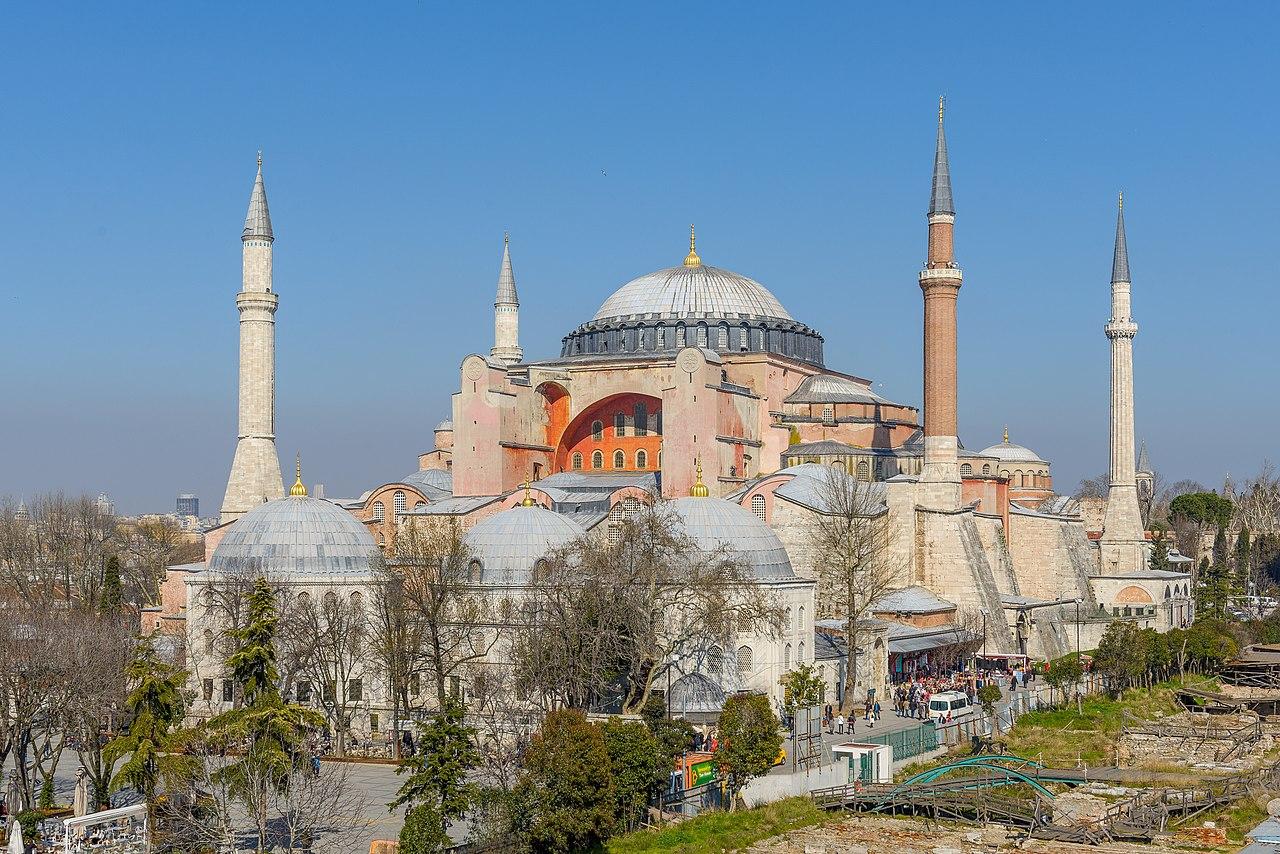 Hagia Sophia
[Speaker Notes: Hagia Sophia , officially the Holy Hagia Sophia Grand Mosque and formerly the Church of Hagia Sophia , is a Late Antique place of worship. Built in 537 as the patriarchal cathedral of the imperial capital of Constantinople, it was the largest Christian church of the eastern Roman Empire (the Byzantine Empire) and the Eastern Orthodox Churchl. In 1453, after the Fall of Constantinople to the Ottoman Empire, it was converted into a mosque. In 1935, the secular Turkish Republic established it as a museum. In 2020, it re-opened as a mosque.]
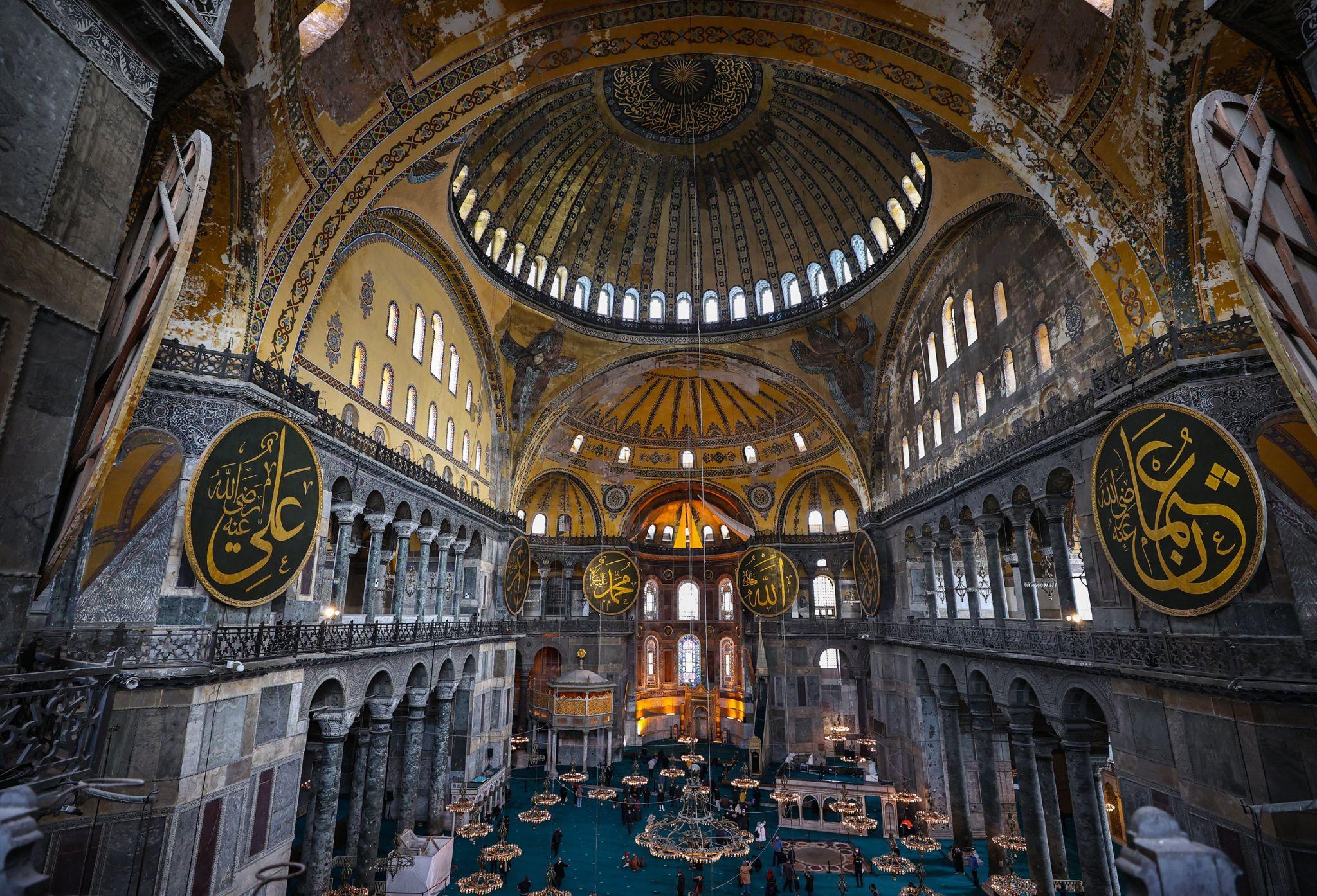 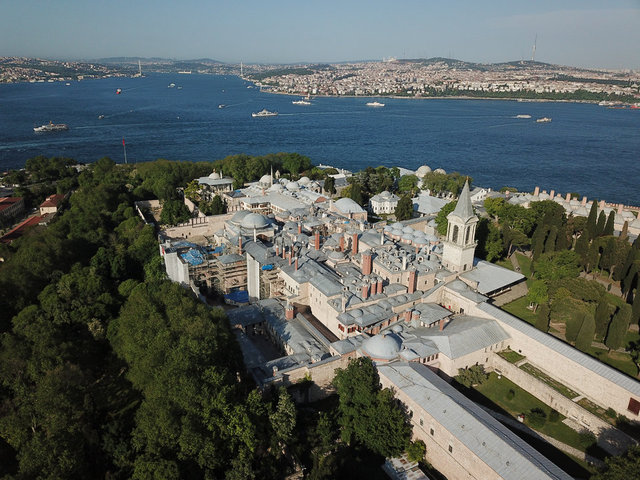 Topkapı Palace
[Speaker Notes: The Topkapı Palace is a large museum in the east of the Fatih district of Istanbul in Turkey. In the 15th and 16th centuries it served as the main residence and administrative headquarters of the Ottoman sultans.  The palace complex consists of four main courtyards and many smaller buildings. Female members of the Sultan's family lived in the harem, and leading state officials, including the Grand Vizier, held meetings in the Imperial Council building.]
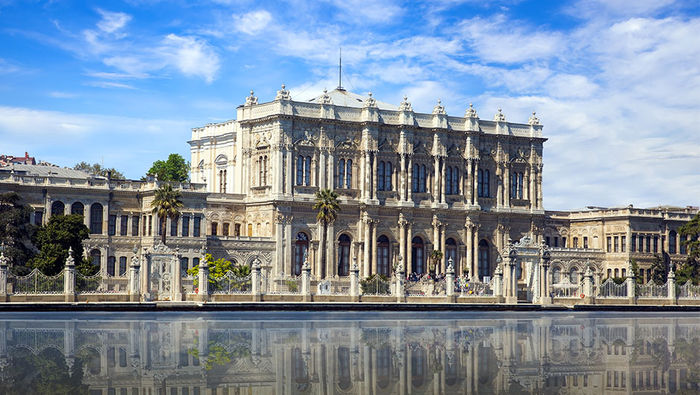 Dolmabahçe Palace
[Speaker Notes: Dolmabahçe Palace the Beşiktaş district of Istanbul, Turkey, on the European coast of the Bosporus strait, served as the main administrative center of the Ottoman Empire from 1856 to 1887 and from 1909 to 1922.This was also the place Mustafa Kemal Atatürk spent his last years.]
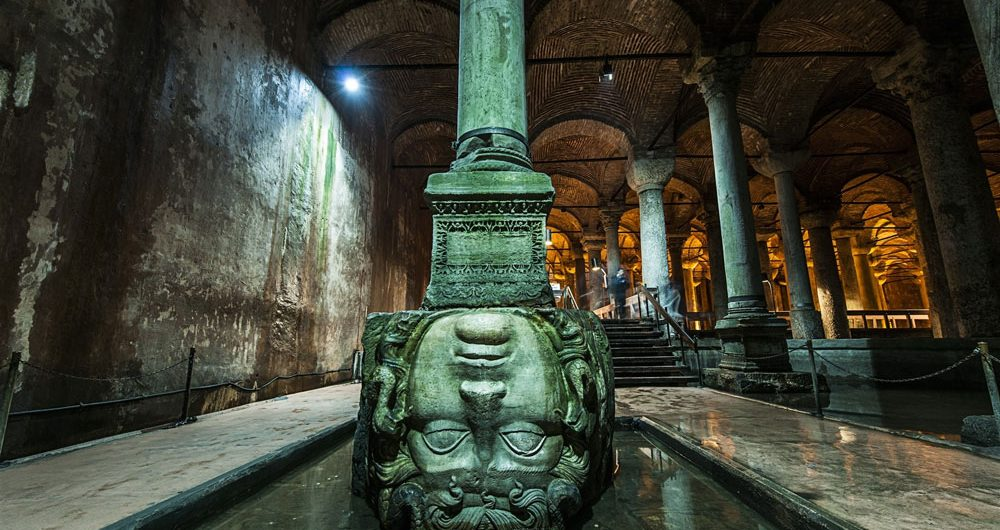 Basilica Cistern
Basilica Cistern
Grand Bazaar
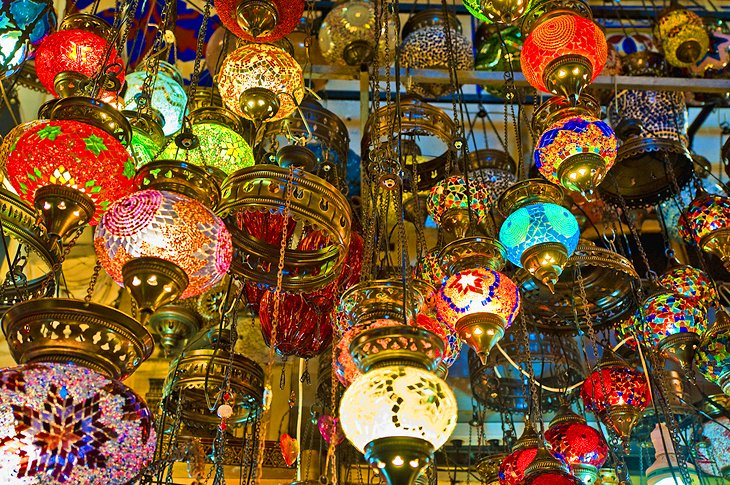 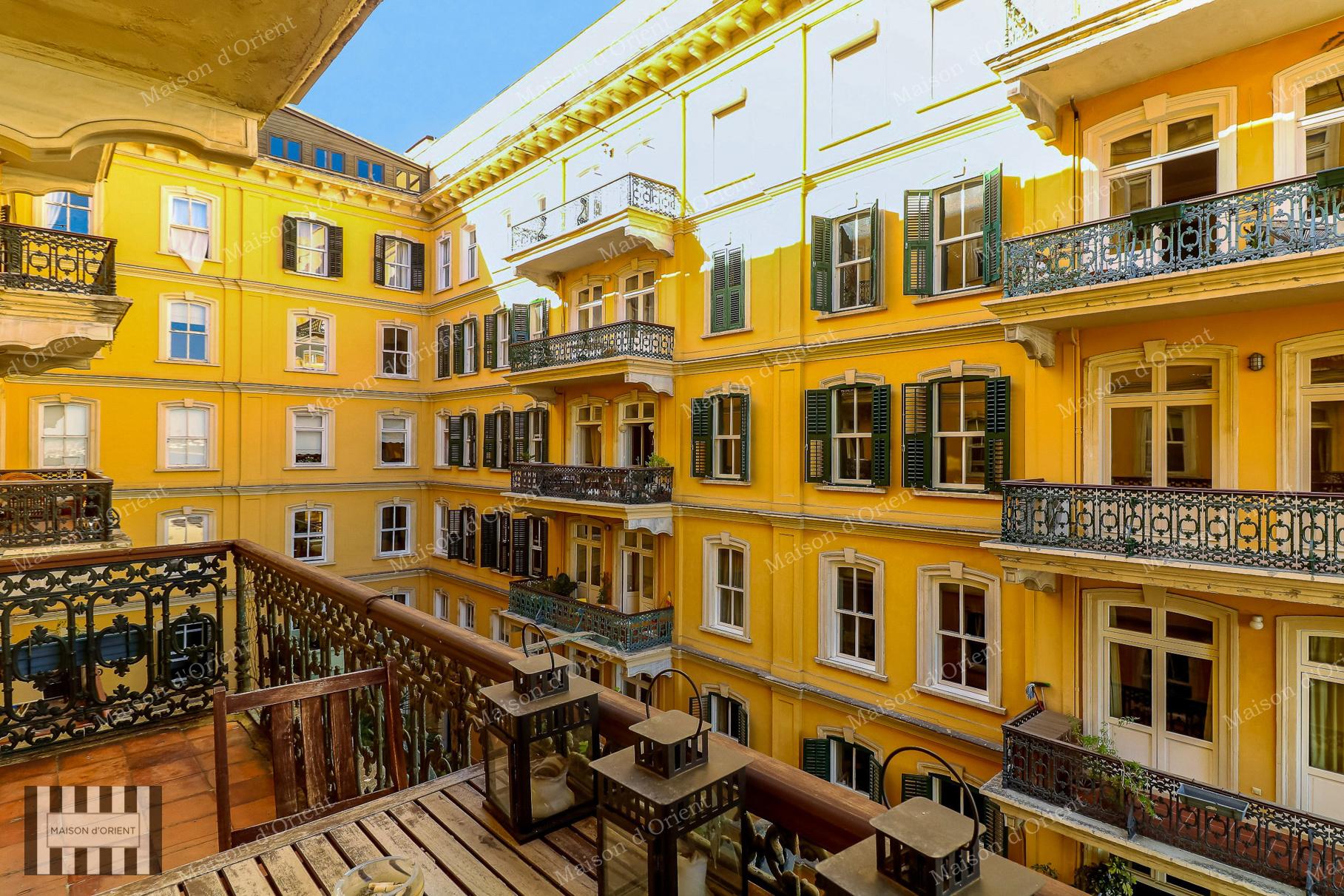 Dora’s Personal Favorite: Doğan Apartmanı
[Speaker Notes: Doğan Apartmanı : The apartment of Doğan; Located in Şişhane it’s one of the iconic buildings in Istanbul built in 1895, it still reminds us The exquisite past. Unfortunately it’s forbidden to visit the inside however, it’s always a pleasure to watch from the little glass door.]
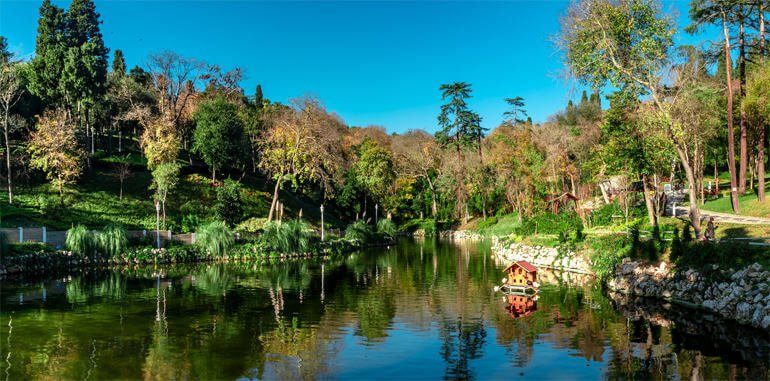 Yıldız Park
[Speaker Notes: Yıldız Park , is an awesome hiking place in the middle of the city. Yıldız Park was once part of the imperial garden of Yıldız Palace. Extending down the slopes from the palace, this walled park was reserved only for palace workers during the reign of Sultan Abdulhamid II.
The area of Yıldız used to be a forest in Byzantine times. Starting during the reign of Suleiman the Magnificent, the sultans made it their hunting grounds.]
Cats
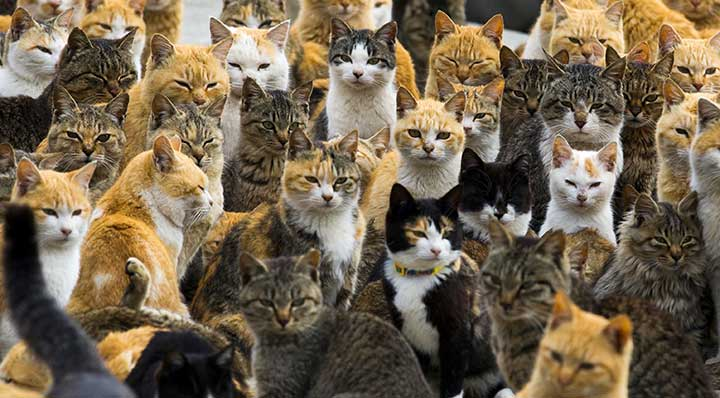 Cats
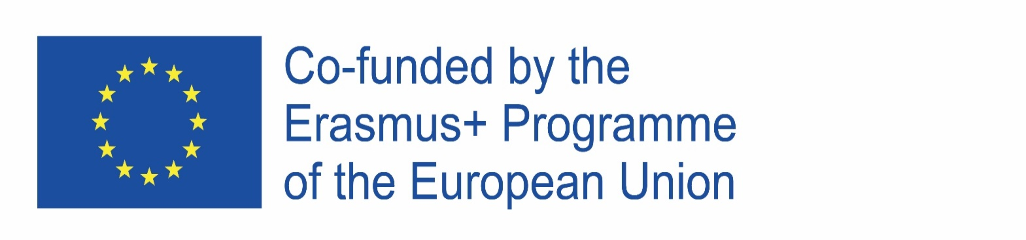 The European Commission support for the production of this publication does not constitute an
endorsement of the contents which reflects the views only of the authors, and the Commission cannot be
held responsible for any use which may be made of the information contained therein.